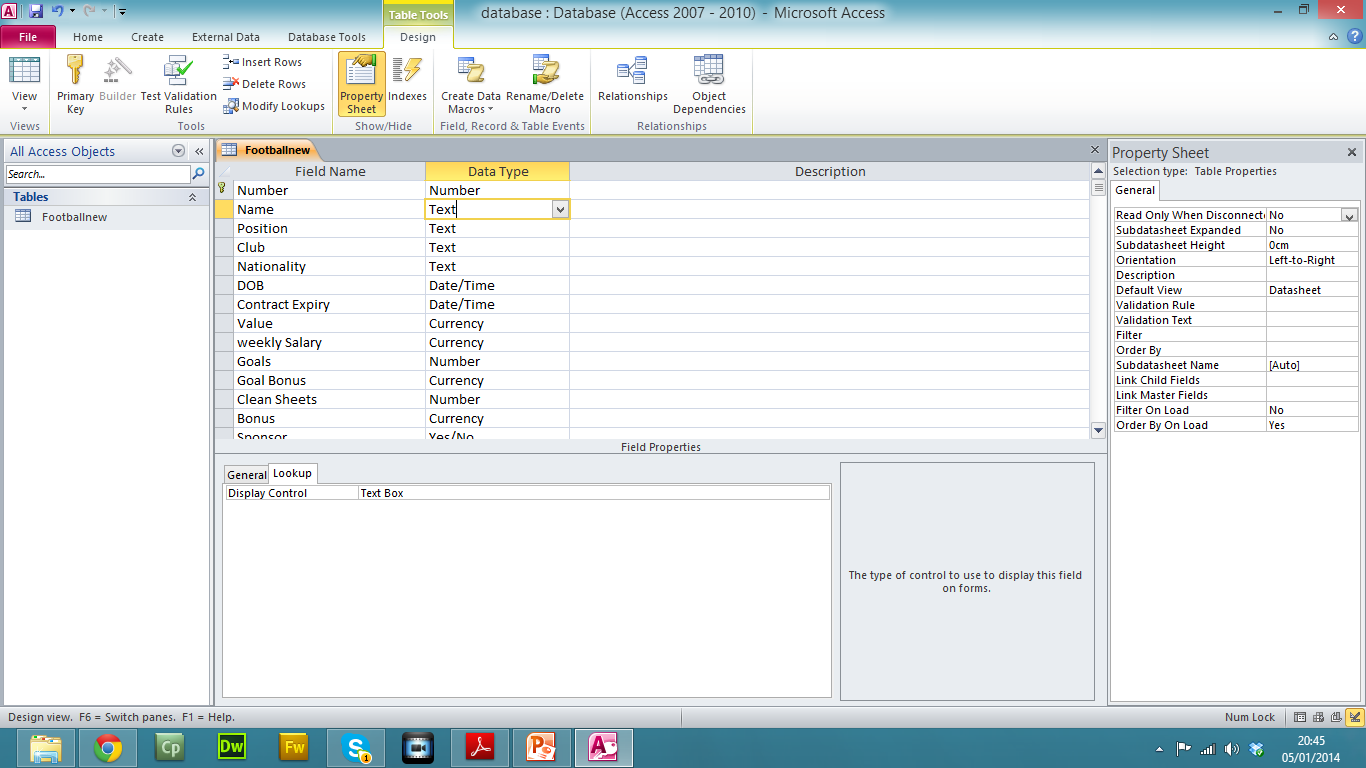 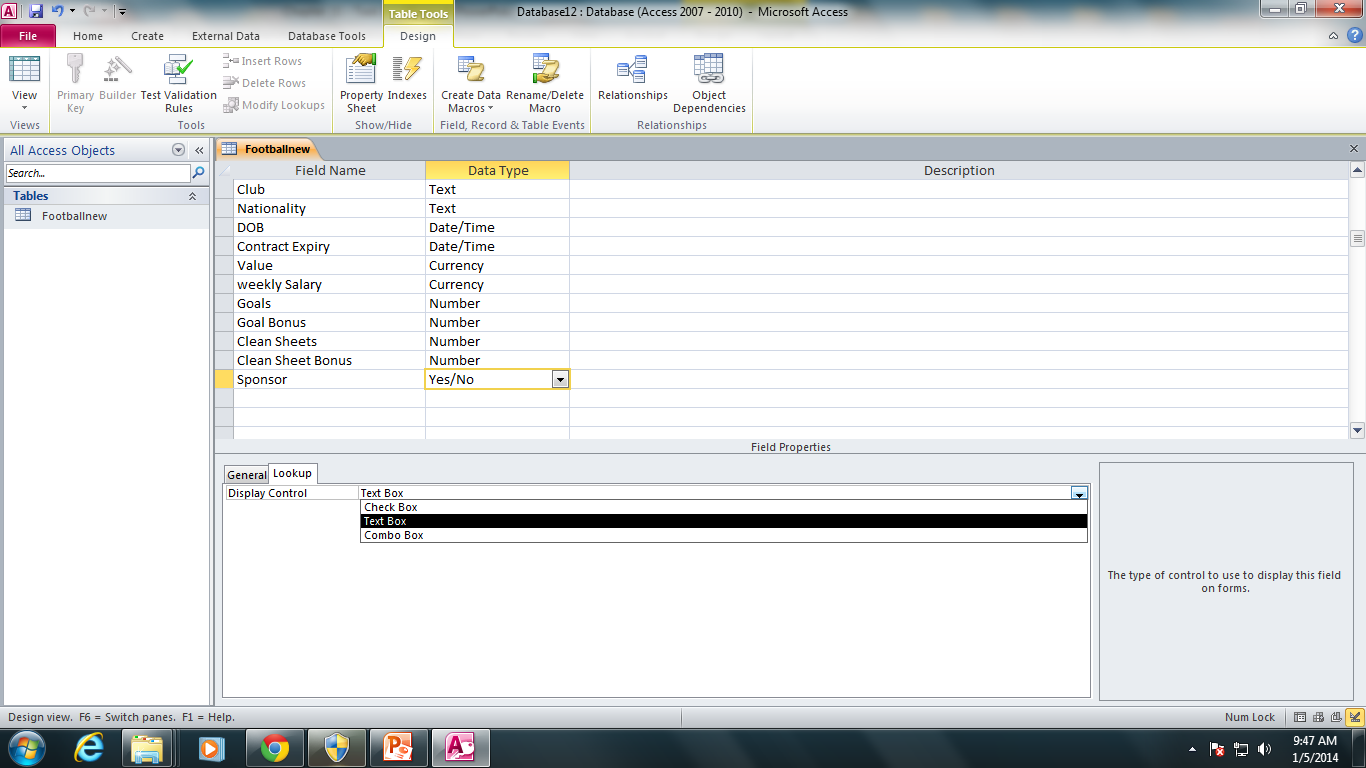 Primary Key
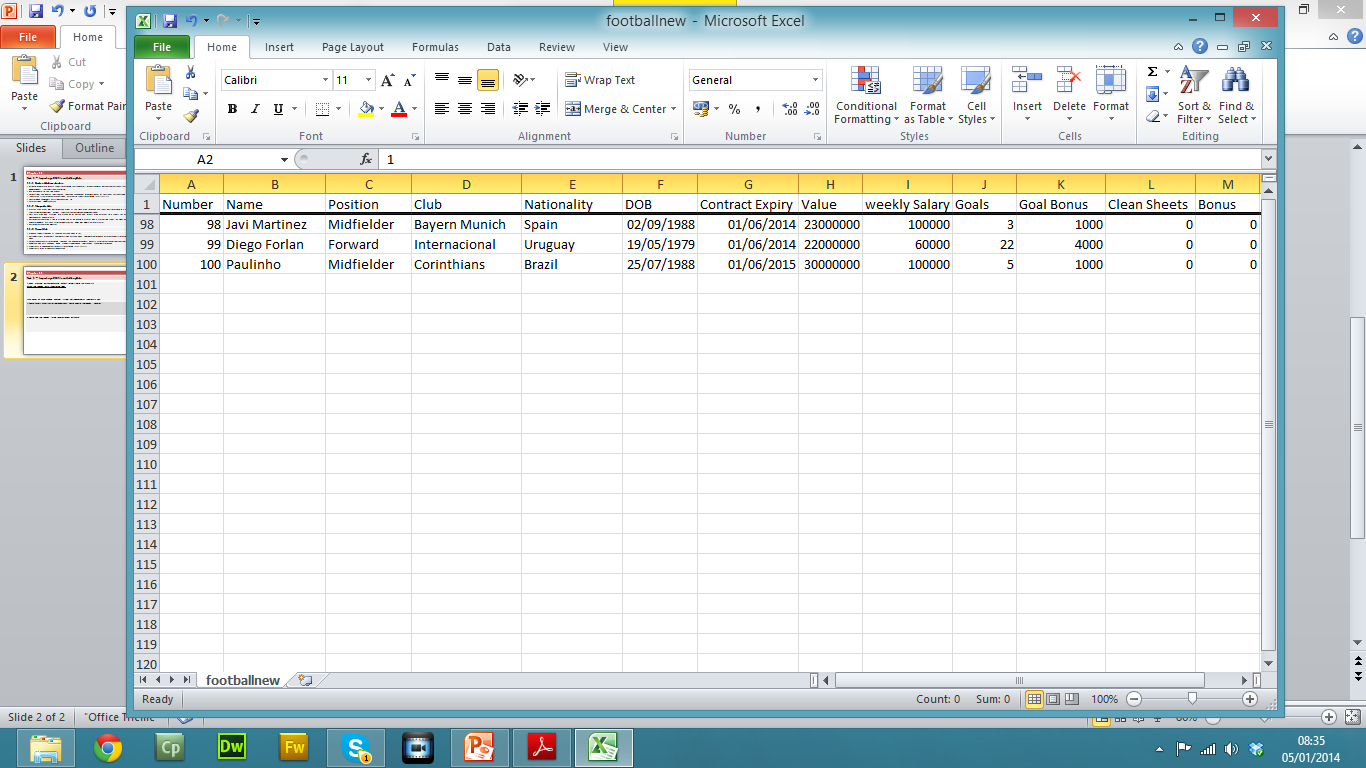